PythonPlotting, Matplotlib, Seaborn
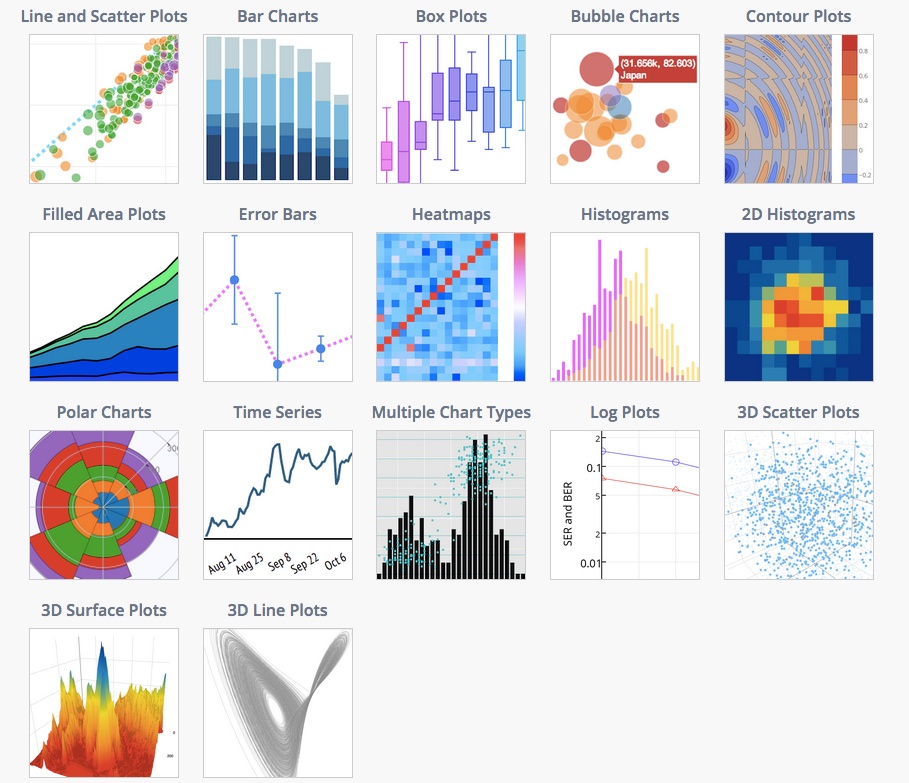 Cecilie Thystrup
DTU Food, Research Group for Foodborne Pathogens and Epidemiology
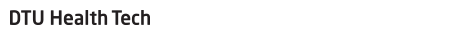 What is plotting?
Why do we need to know how to plot in Python when we have Excel?
We are scientists and we need to be able to convey our research to others.
Plotting accurately in a meaningful way is crucial as a good scientist 
Scalability and big data! Excel can only handle so much
Plotting in python enables automation capabilities. We don’t have to do repetitive work if we do it right in the beginning
Connecting to cloud-based services (AWS, Google API, etc.) is easier in python than in Excel
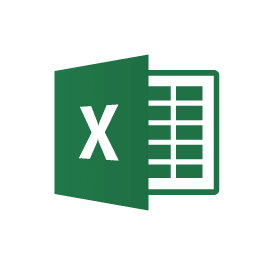 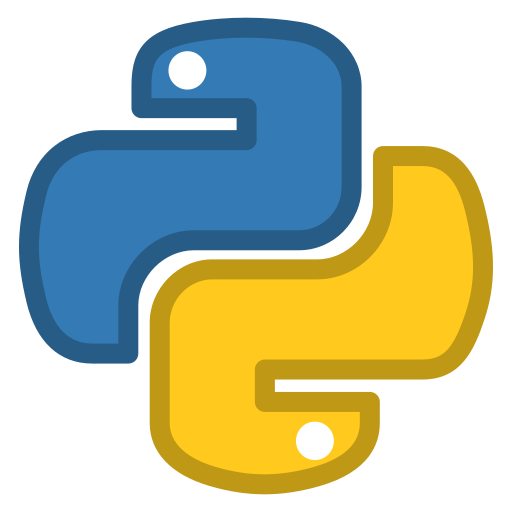 vs
Libraries for plotting
There are multiple different libraries for plotting graphs (and other illustrations) in python. They are all third-party libraries, so they need to be installed before we use them.
In this course, we will only focus on seaborn and matplotlib. Using these two packages to install will enable to make 99% of the plots that you need to make as a scientist.
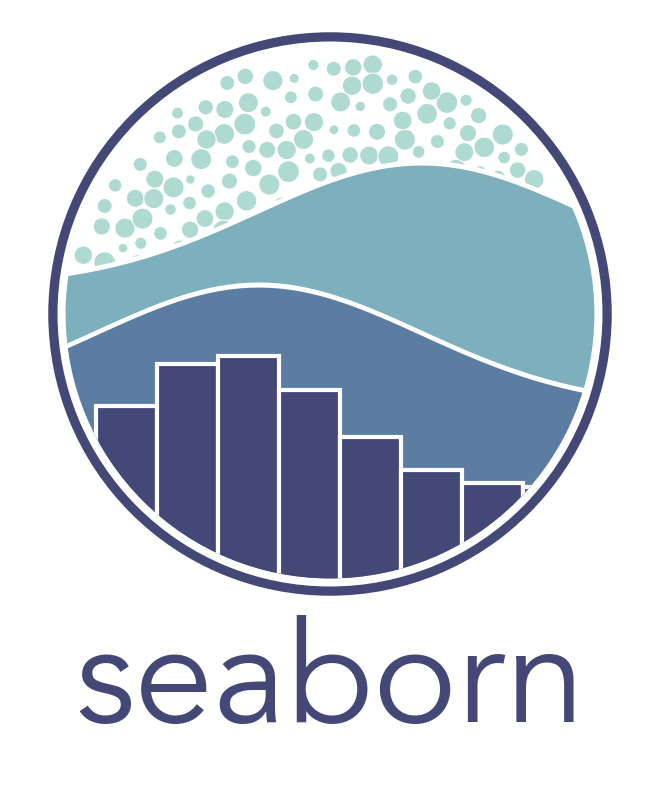 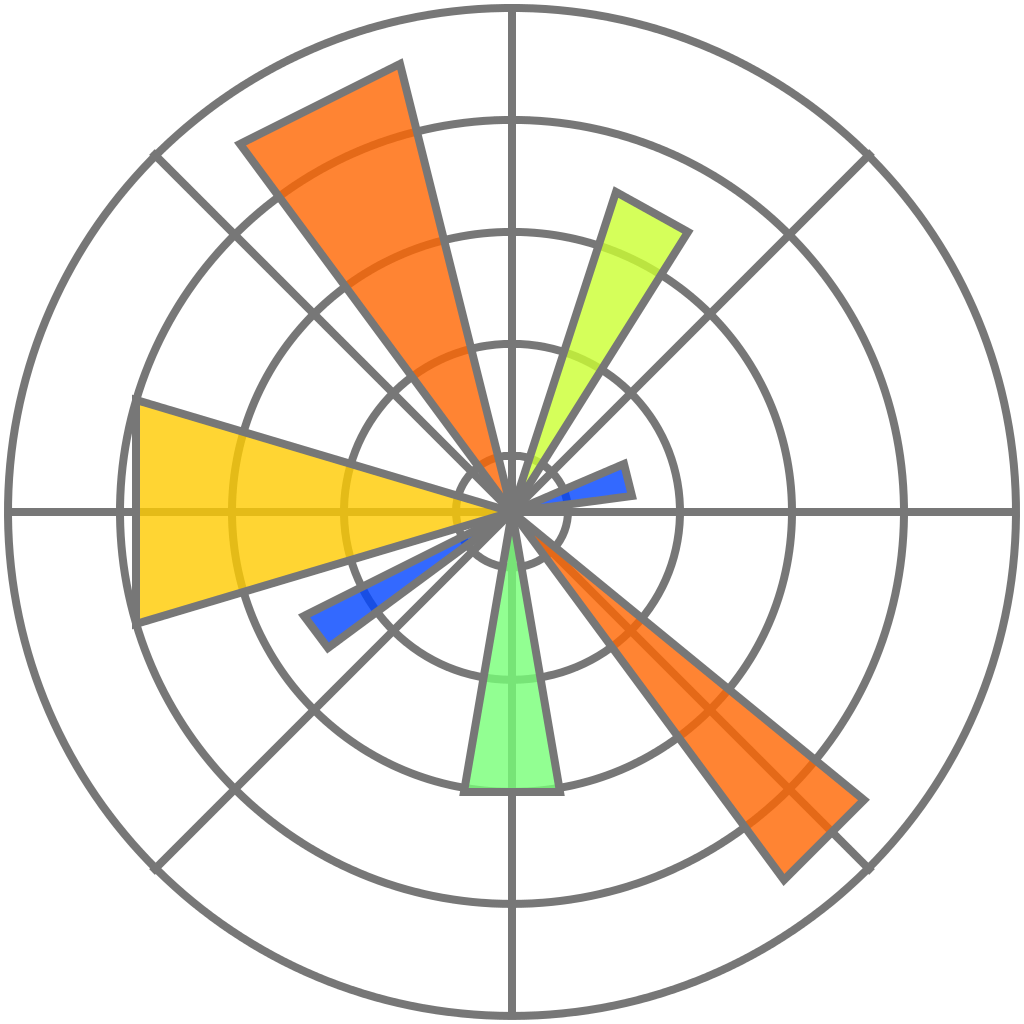 Libraries for plotting
Matplotlib
Matplotlib is the most popular and widely-used library for graph plotting in Python. It works well with other data science libraries (pandas, sklearn, NumPy) and is best for simple plots.

Examples of basic plots in matplotlib:
 plot: For continuous data (distribution, frequency, etc.)
 scatter: For individual datapoints (clustered meaningfully)
 bar: For cummulative data

There are many (!) more types of plot to make in matplotlib. 
Check out this website for tips.
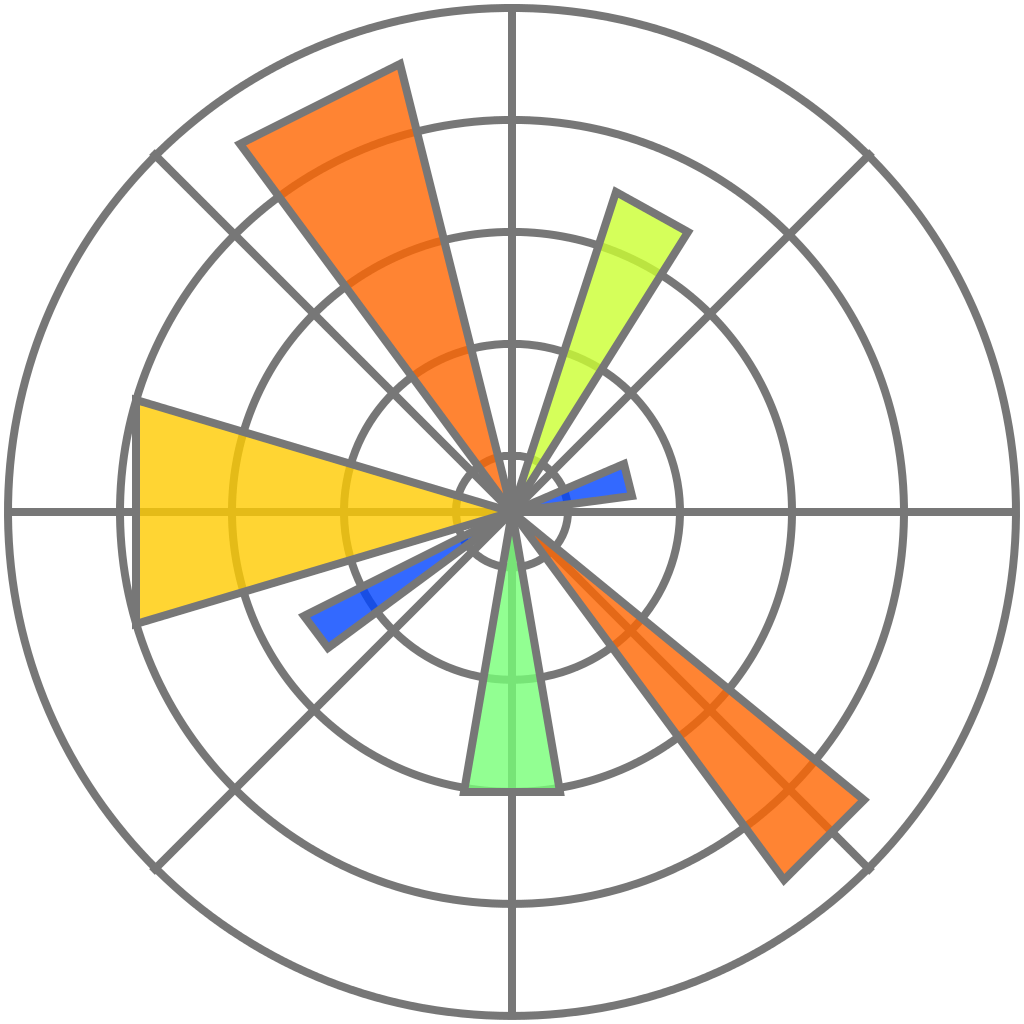 Libraries for plotting
Seaborn
Seaborn is a library for making statistical graphics in Python. It builds on top of matplotlib and integrates closely with pandas data structures. It is great for advanced plots.

Examples of basic plots in seaborn:
 relplot: For drawing relational plots
 facetgrid: For plotting conditional relationships
 boxplot: For plotting distributions of quantative data

There are also many more examples of plots that can be made using seaborn.
Check them out using this link
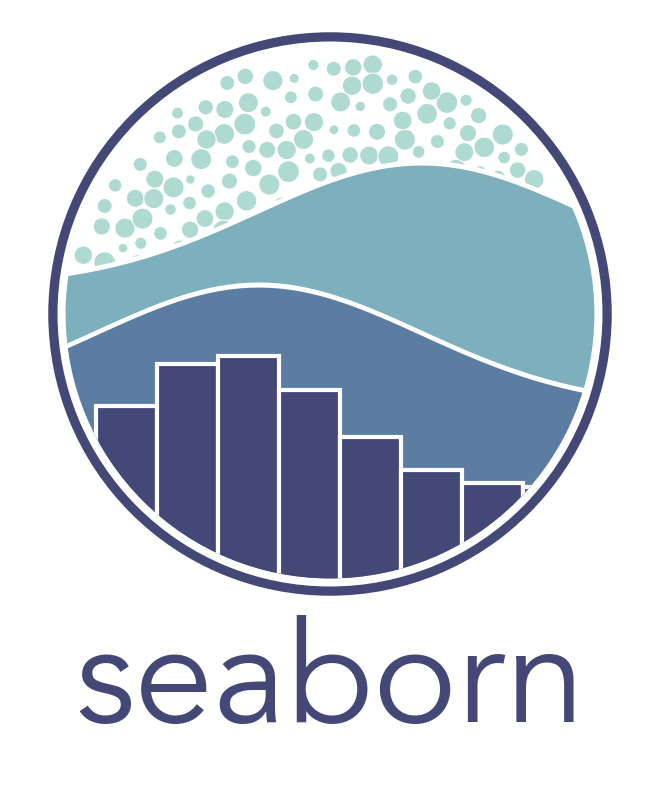 Scientific Libraries
How to import seaborn and matplotlib
Standard way to import the plotting libraries in python
#!/usr/bin/python

import matplotlib.pyplot as plt
import seaborn as sns

import os
import math

import matplotlib.pyplot as plt
from scikit-learn import lineal_model
(But you can call them whatever you want)
Theory: Anatomy of a plot
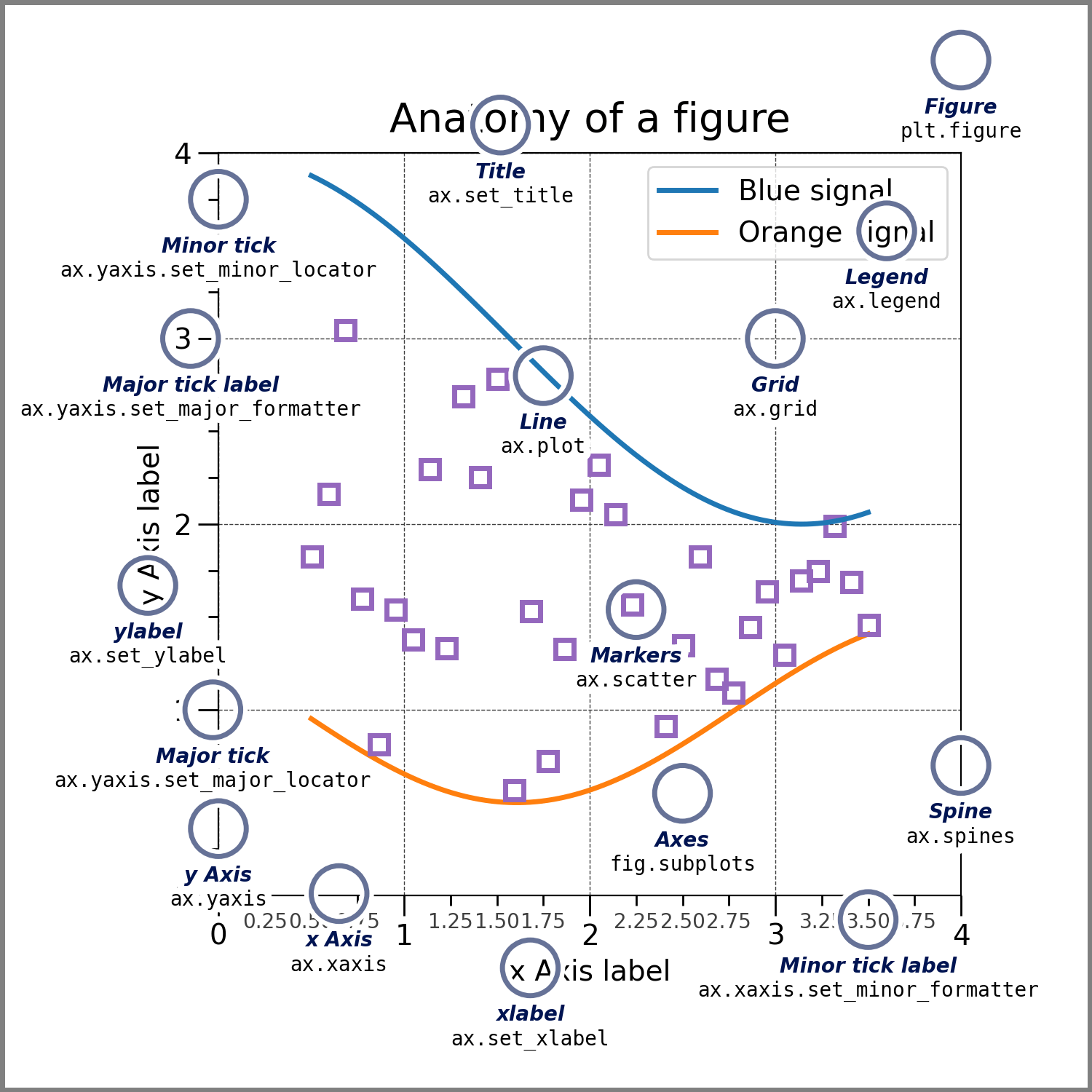 Theory: Implicit vs explicit
Figure
Implicit vs. Explicit
Figure: Whole image, may contain one or more axes

axes: Represents an individual plot (called ”Artists”)

axis: Sets the scale and limits for the plots. Are used to generate ticks and ticklabels.
Growth
Time
Axes 2
Axes 2
Axes 1
Axis 1
Axis 2
Axis 2
[Speaker Notes: Figure is like a paper that you can draw anything you want
We have to draw a chart in a “cell”, which is Axes in this context
If we’re drawing only one graph, we don’t have to draw a “cell” first, just simply draw on the paper anyway. So, we can use plt.plot(...).]
Ax vs plt
Difference between ”axes” and ”plt”
If we’re only making one graph, we don’t have to create an axes object. However, in this example, we can only use the plt interface, which means that we can only use a single axes in each figure.
plt.plot(x,y)
If we give a name and a handle to our axes object, we can use the axes object later to plot, make a histogram, etc.
ax = plt.subplot()
ax.plot(x,y)
If you want to do full object oriented plotting, you can instantiate a figure object and add subplots to this plot
fig = plt.figure()
plot_1 = fig.add_subplot()
plot_1.plot(x,y)
Theory: The anatomy of a plot
#!/usr/bin/python

import matplotlib.pyplot as plt

fig, ax = plt.subplots()

time = [1,2,3,4,5,6,7,8,9]
doses = [0,1,4,2,4,2,7,11,6,3.4,99]

ax.plot(time, doses)
ax.set_xlabel(‘time (h)')
ax.set_ylabel(‘Concentration')

plt.savefig(“concentration_CH3.png”)
plt.show()
Create a figure containing a single axes.
Plot data
Add labels to plot
Save plot
Show plot
How to view the plots
1) In Anaconda
Use an interpreter (like anaconda or pycharm) to see the plots in real time 


2) In the terminal
Write plt.show() in the end of the file
Image interpreter will open automatically
(On Mac: Xcode, on Windows: ??)

3) Save as picture
Using the command
plt.savefig(path + ”name_of_plot.png”)
Open picture in Internet browser, Word, etc.
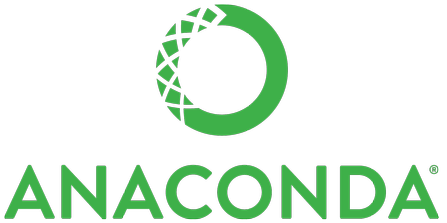 Code example: Simple plot
Let’s try it out in Python!
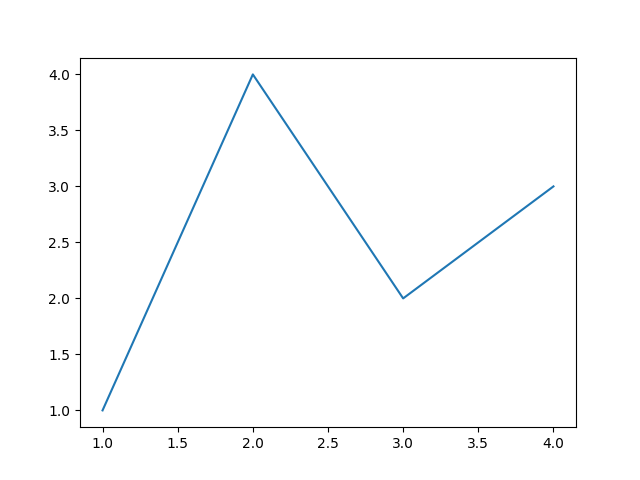 Useful commands - matplotlib
Plot types
plt.bar()									Used for categorical 											plotting
plt.plot()									Used for line plots
Plt.scatter()								Used for scatter plots
Plt.hist()									Used for plotting histograms
Visual elements
plt.Set_xlabel()							Add label to x-axis	
plt.Set_xticklabels()						Add ticks to x-axis
plt.Set_ylabel()							Add label to y-axis
plt.Set_yticklabels()						Add ticks to y-axis
Plt.title()									Add title
plt.legend()								Add legend
plt.grid()								Add grid to plot
plt.axvline()								Add a vertical line
Advanced plots in python
There is a number of ways to make more complicated plots in python using the simple commands that we introduced before. 

Here are some examples:
Set layout of plot
Make 4 smaller plots
fig, axs = plt.subplots(2, 2, figsize=(4, 3), layout='constrained')
Set size of sub plots
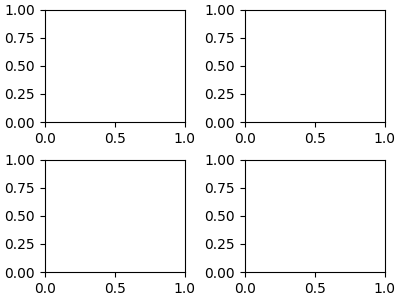 Advanced plots in python
You can modify plots in many ways. Almost all of the functions in matplotlib and seaborn have options that you can specify to tweak the plot to your liking.
sns.set(style=“darkgrid”, palette=“muted”)
sns.set(style=“white”, palette=“pastel”)
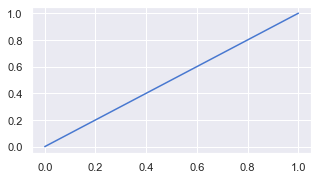 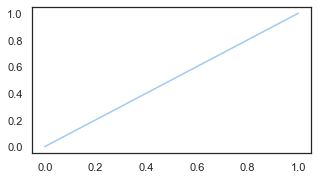 Useful commands - seaborn
Other
sns.set()						Set the interface of the plot			
sns.heatmap()				Make a heatmap
sns.lineplot()					Draw a line plot
sns.scatterplot()				Make a scatterplot
sns.displot()					Make a distribution plot
sns.violinplot()				Make a violin plot
	sns.regplot()					Make a regressionplot
Advanced plots in Python
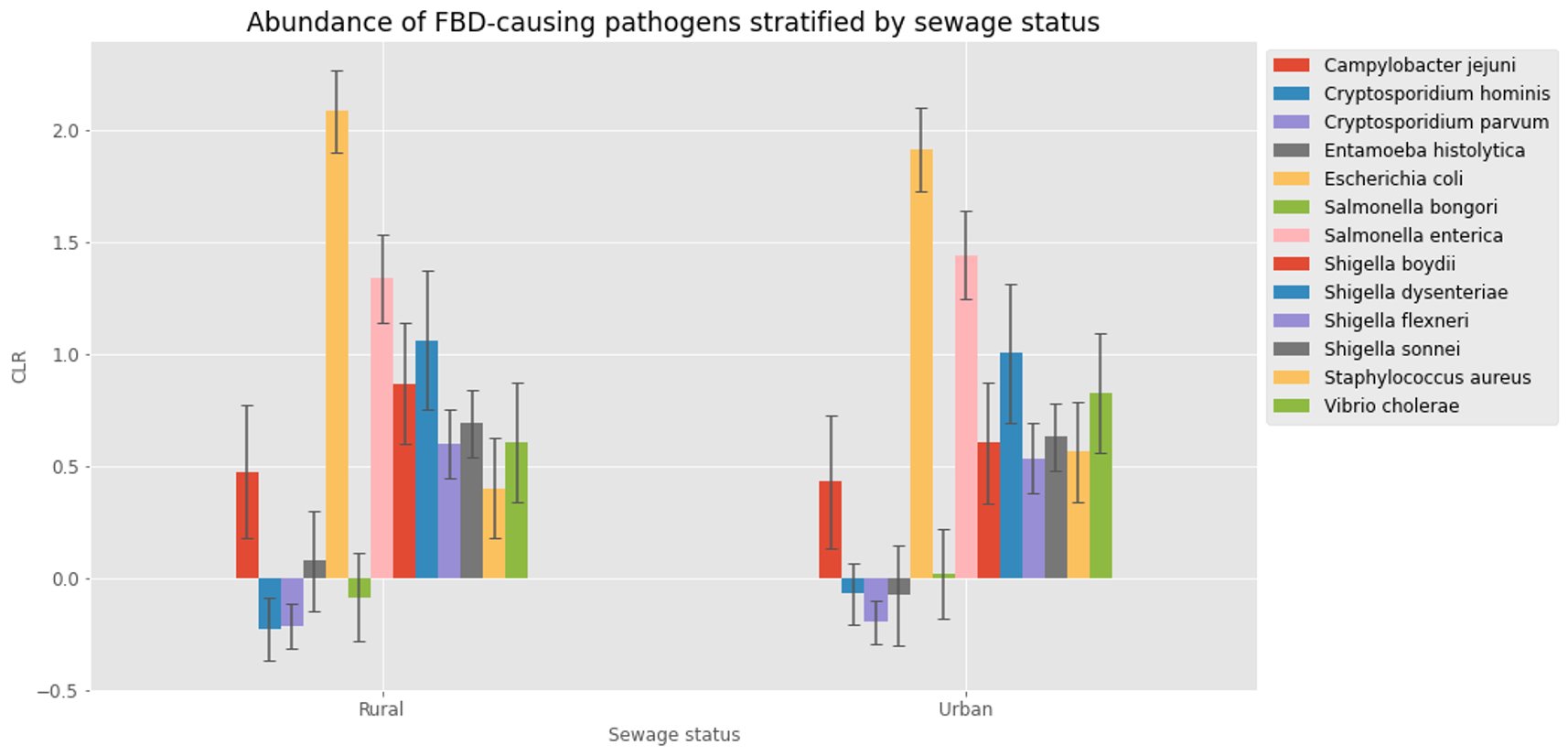 Advanced plots in Python
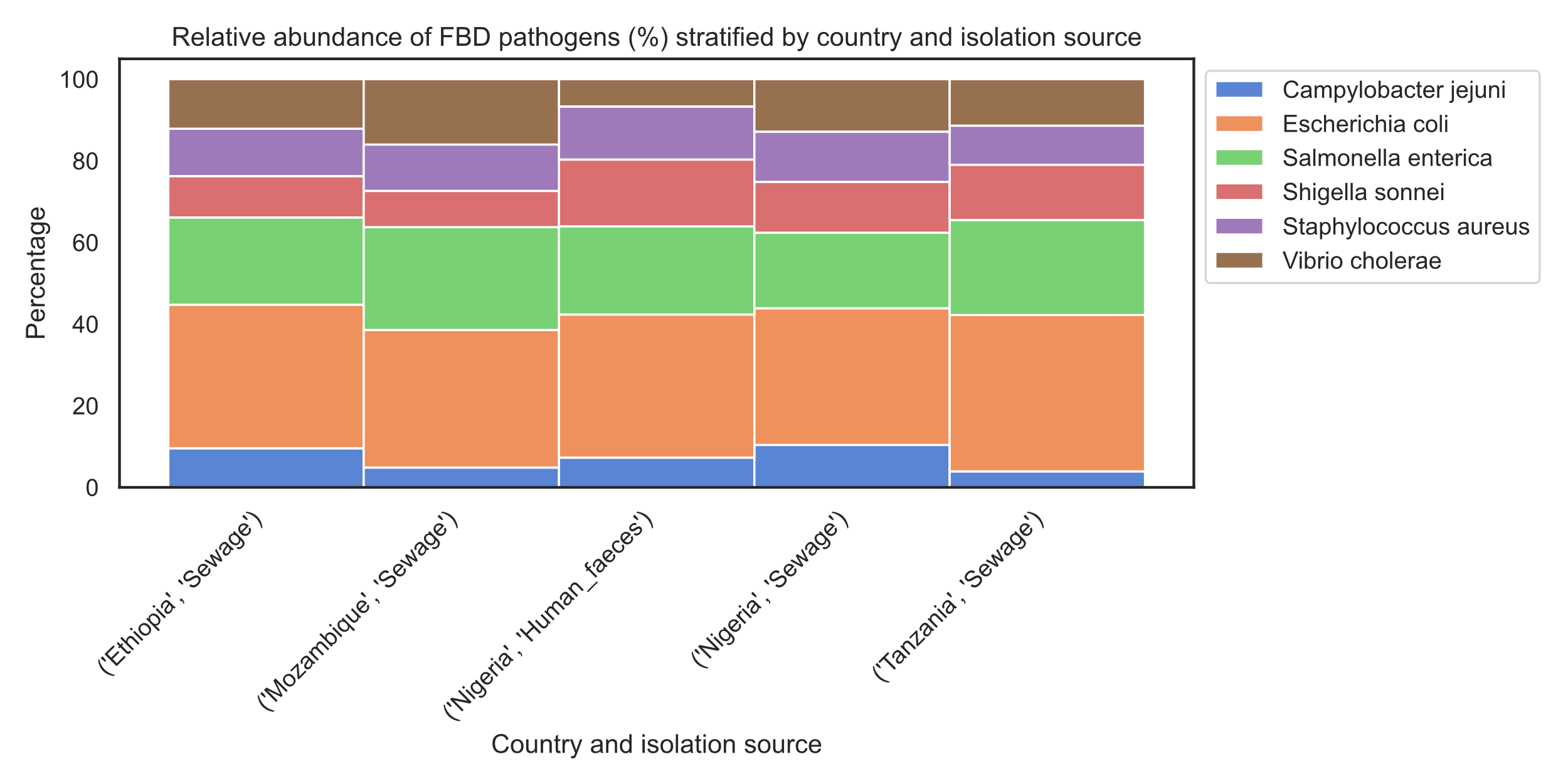 Theory
Tips and tricks
plt.tight_layout()
Adjust the padding between and around the subplots

plt.savefig(”name_of_pic.[file_ending]”, dpi=300)
Save the figure in a specific resolution

ax.legend(loc='upper left', bbox_to_anchor=(1,1))
Specify the position of the legend in the plot

ax.scatter(X, Y, 40, ”C1”, lw=0, alpha=0.1)
Make the scatter transparant

cmap = plt.get_cmap(”Oranges”)
Use colormap to pick from a range of continuous colors
Take home messages
Remember!!

There are endless ways to make plots in Python. Use the documentation that is available online if you want to know how to make something.
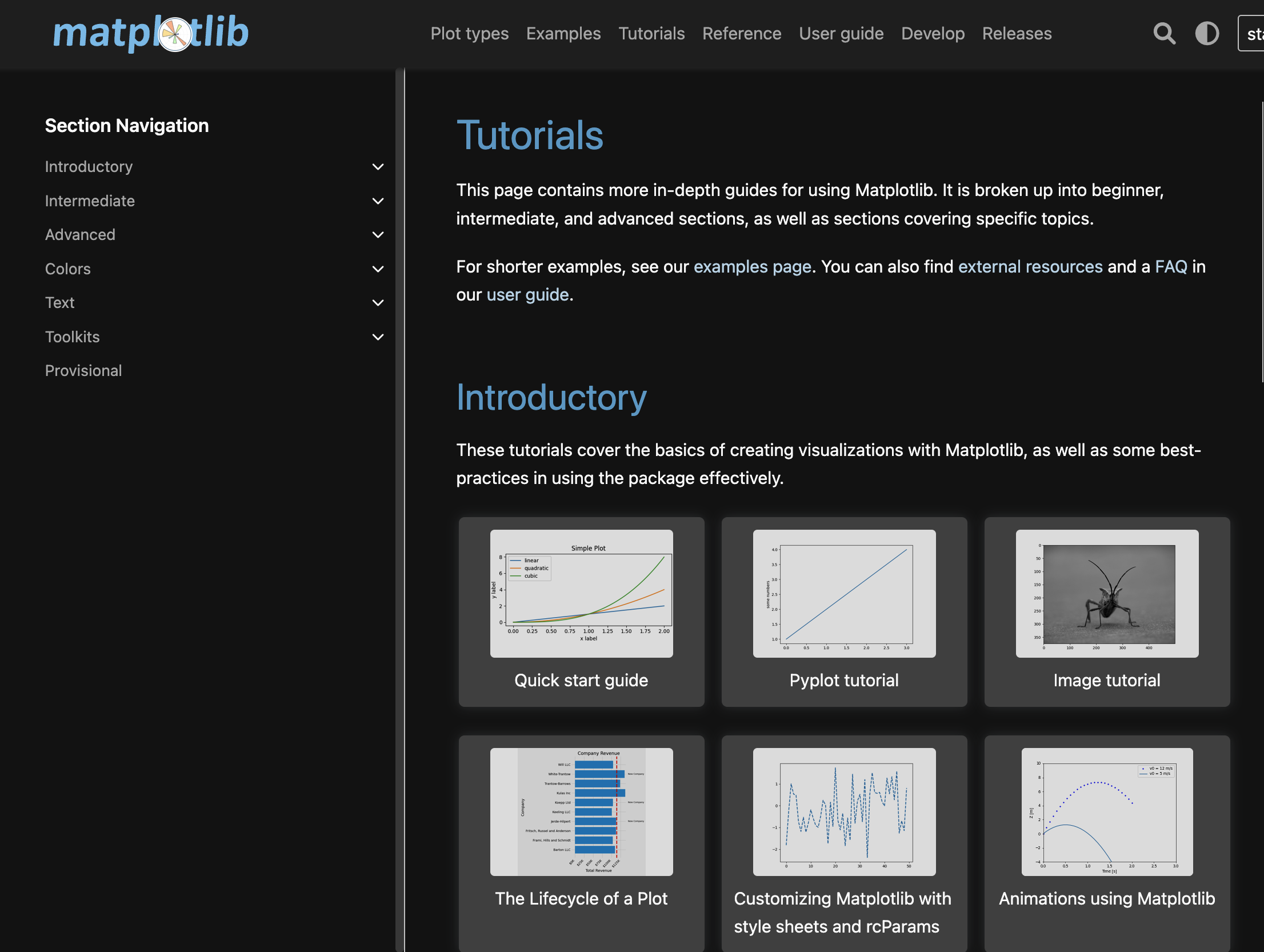 Go to matplotlib.org 

(or just google ”matplotlib [name of function you want to know more about]”)